SARS in ARS
Datenstand 26.04.2022
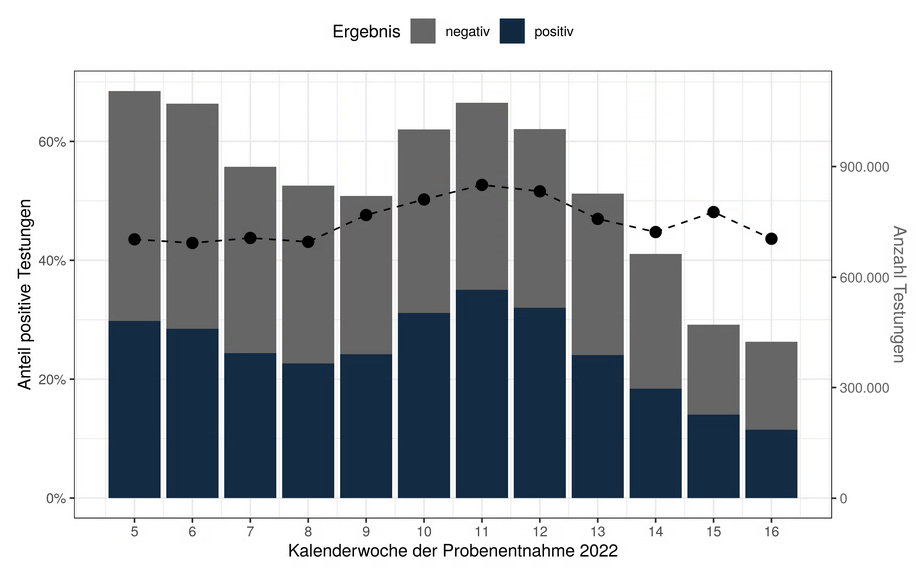 1
Wo wird getestet (SARS in ARS) - Datenstand 26.04.2022
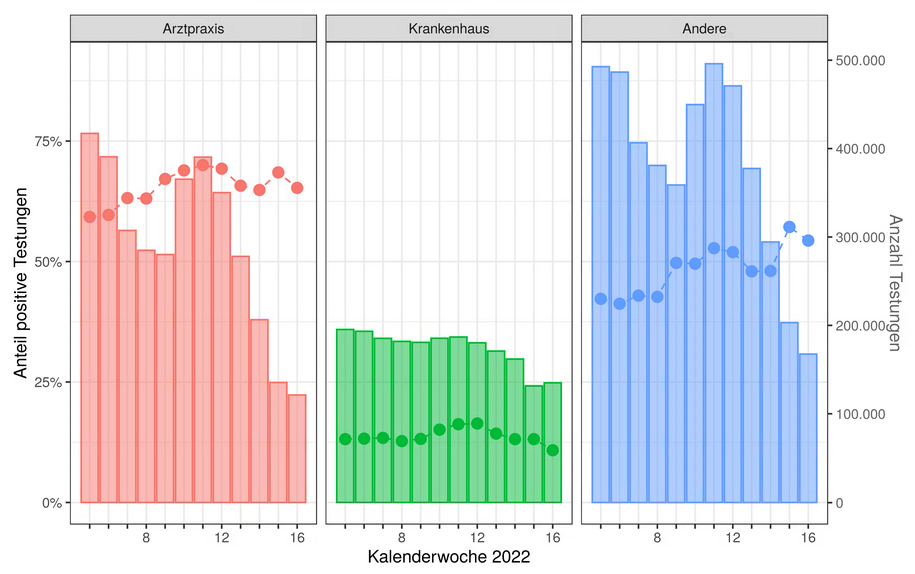 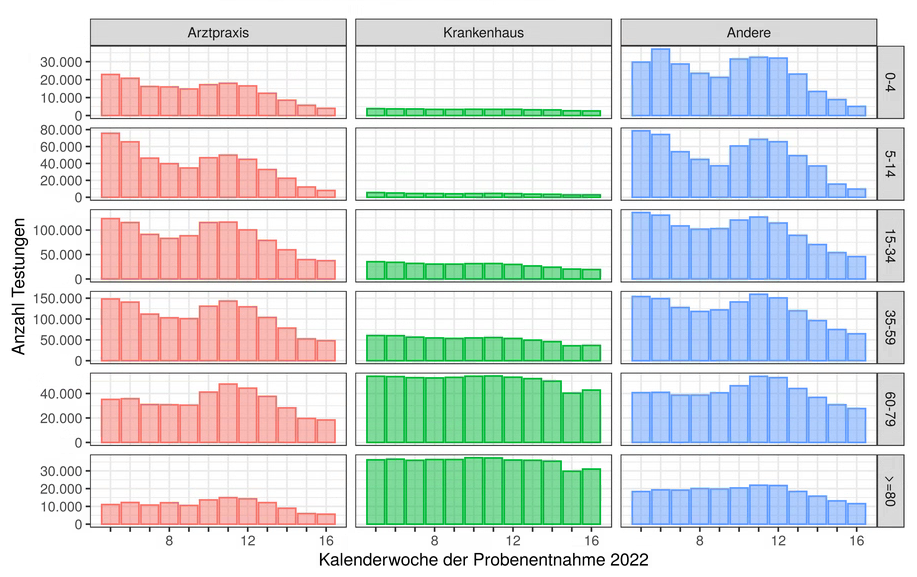 2
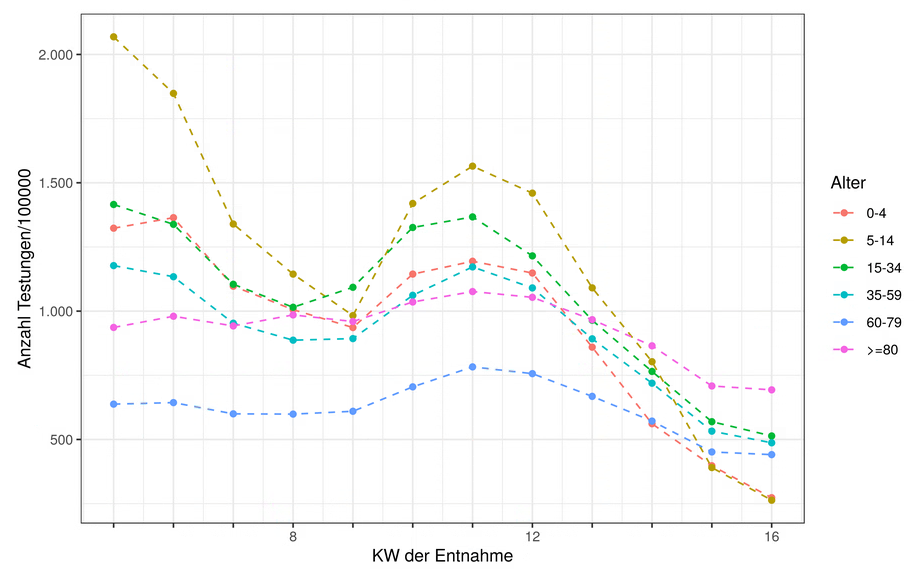 Datenstand 26.04.2022 Anzahl der Testungen pro 100.000 Einwohner nach Altersgruppe und Woche
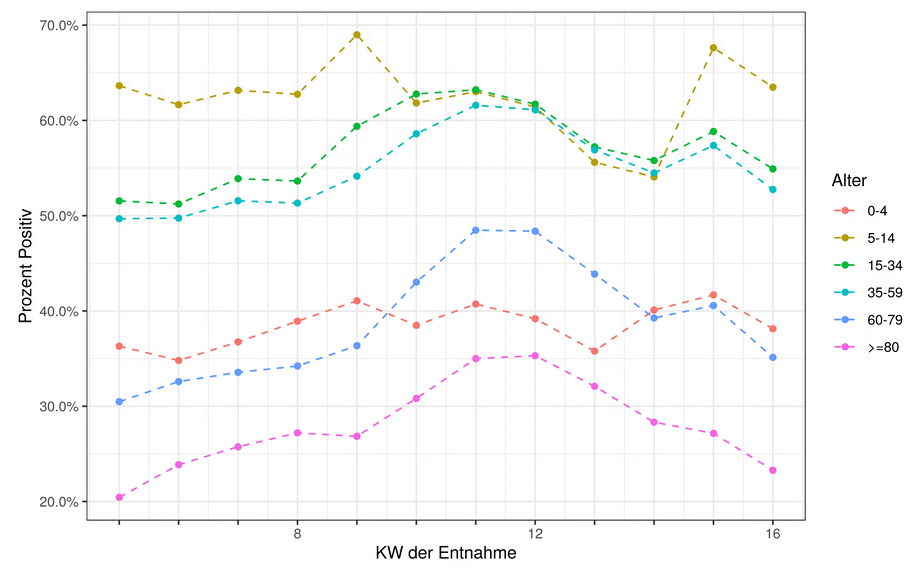 Positivenanteile nach Alters-gruppe und Woche
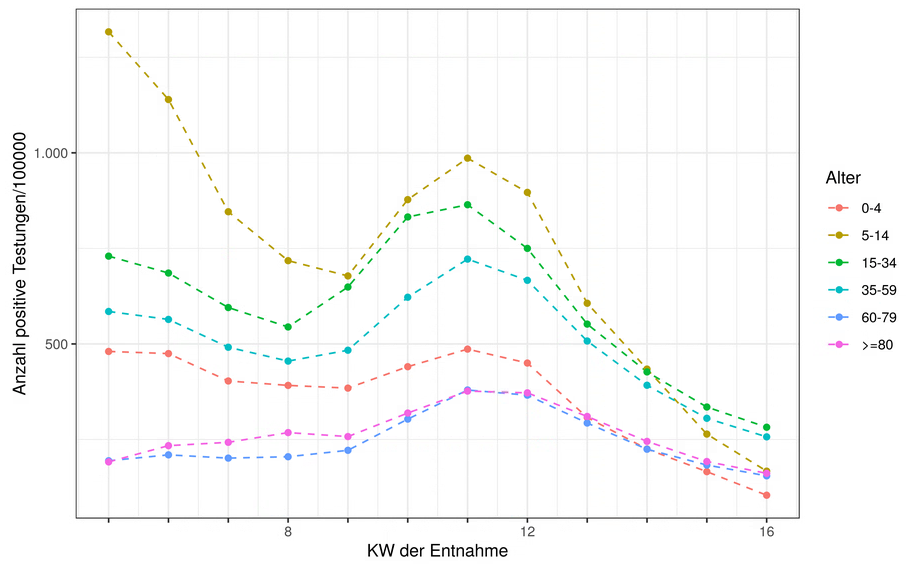 Anzahl POSITIVE Testungen pro 100.000 Einwohner nach Altersgruppe und Woche
3
Datenstand: 26.04.2022Ausbrüche in medizinischen Behandlungseinrichtungen und Alten- und Pflegeheimen
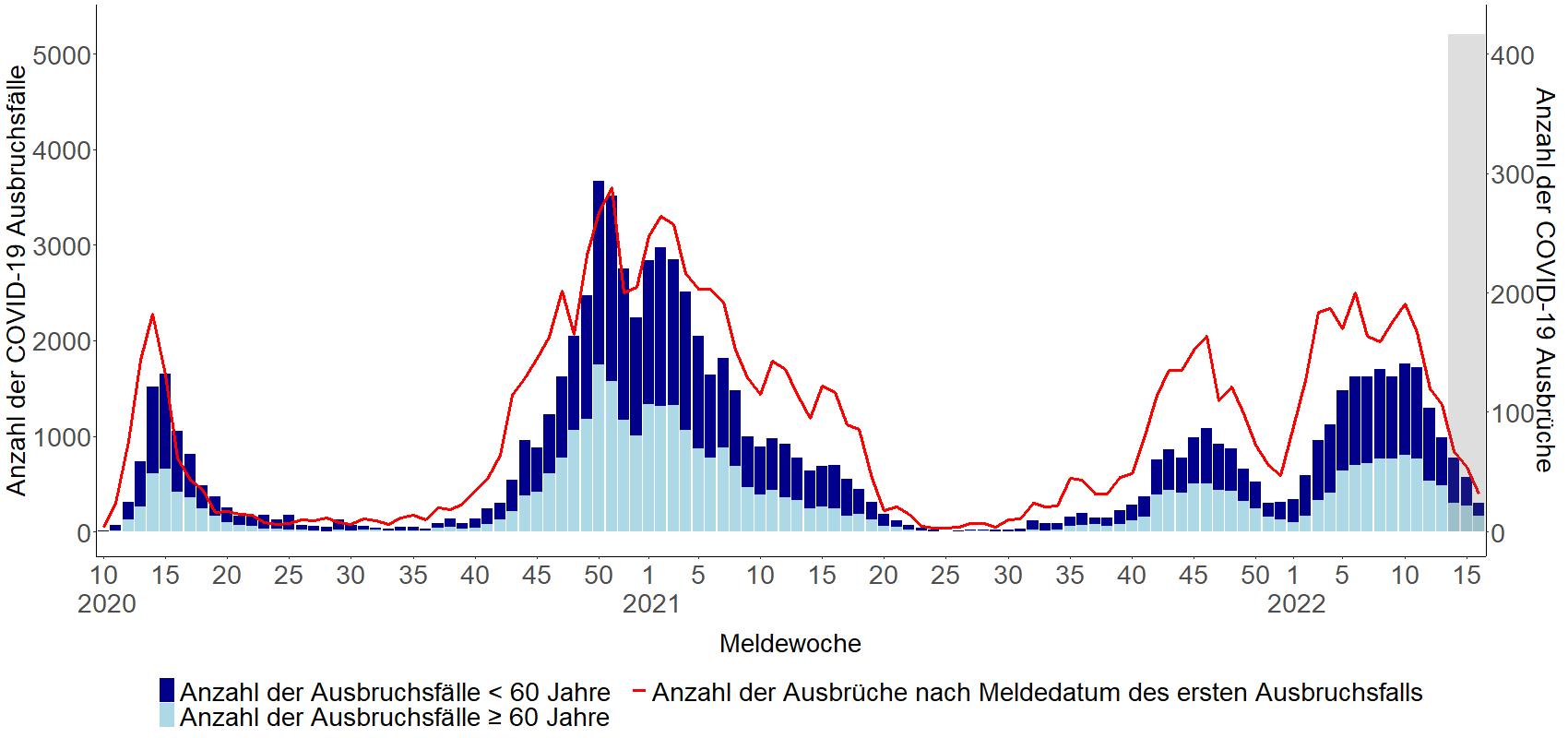 medizinische Behandlungs-einrichtungen
169  147  94  101
Trend Aktive Ausbrüche
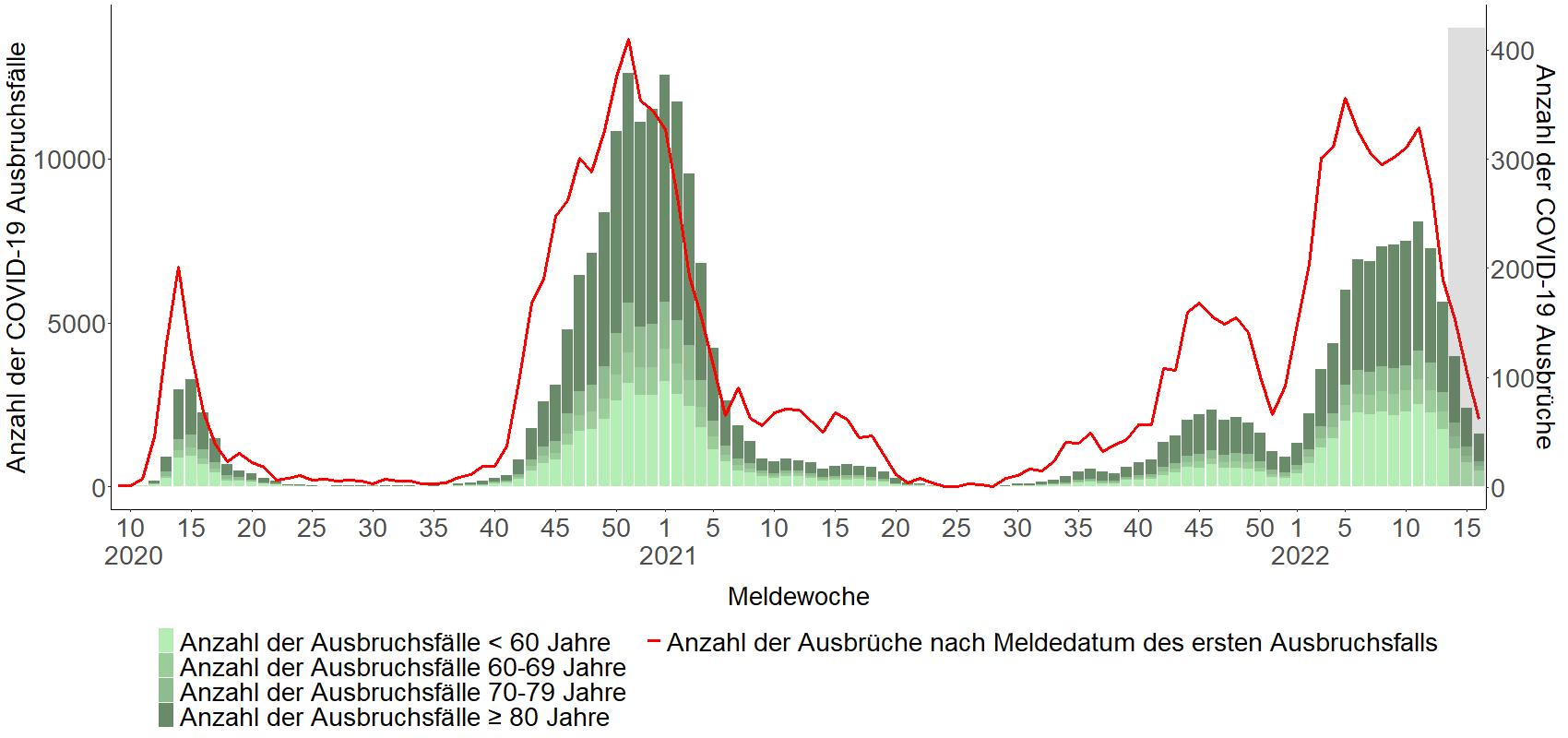 Alten- und Pflegeheime
585  514  314  368
Trend Aktive Ausbrüche

183  186  94  160
Trend Todesfälle
4
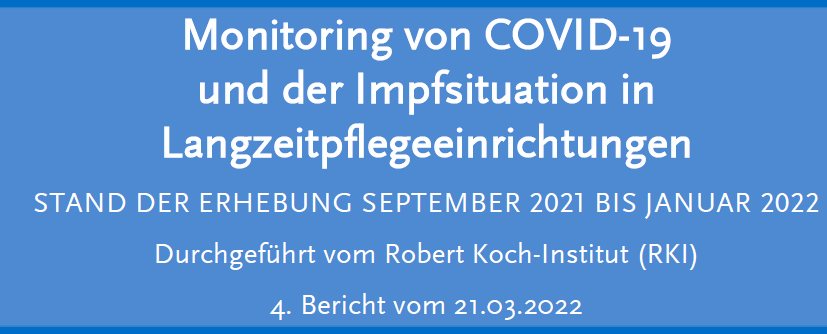 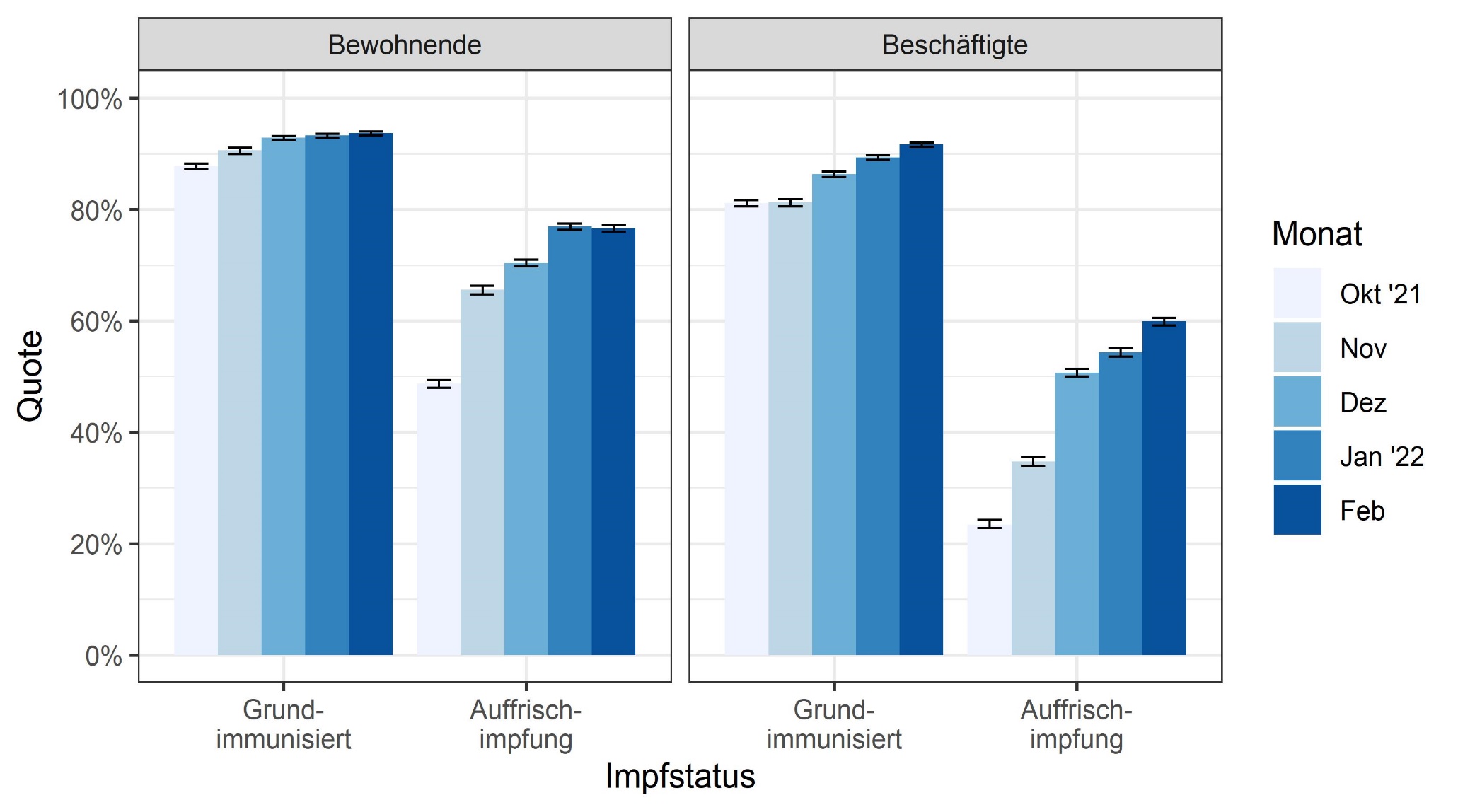 5
Monatsbericht SARS in ARS- Datenstand 12.04.2022
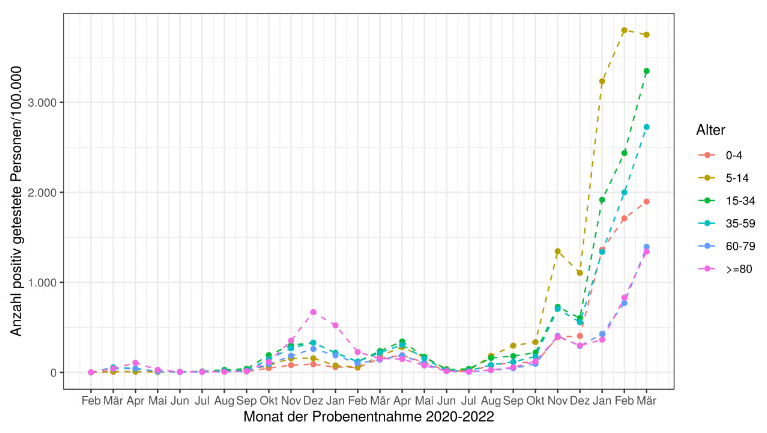 6